Обновленные ФГОС: рабочая программа учителя информатики
Белянчева С.Ю., старший методист ГАУ ДПО ЯО ИРО, центр информационных технологий
План семинара
11.05.2022
Обзор нормативных документов. Лекция 
Обзор сайта https://edsoo.ru, работа с конструктором рабочих программ. Лекция
Создание рабочей программы по Информатике, 7 класс. Практическая работа
Тест по теме
18.05.2022
Разбор созданных программ. Ответы на вопросы
Отразить воспитательный компонент содержания программы в отдельной колонке таблицы тематического планирования
ЛИЧНОСТНЫЕ РЕЗУЛЬТАТЫ(последовательность, как в ФГОС)
Гражданское воспитание
Патриотическое воспитание
Духовно-нравственное воспитание
Эстетическое воспитание
Формирование культуры здоровья
Трудовое воспитание
Экологическое воспитание
Ценности научного познания

Адаптация обучающегося к изменяющимся условиям социальной среды
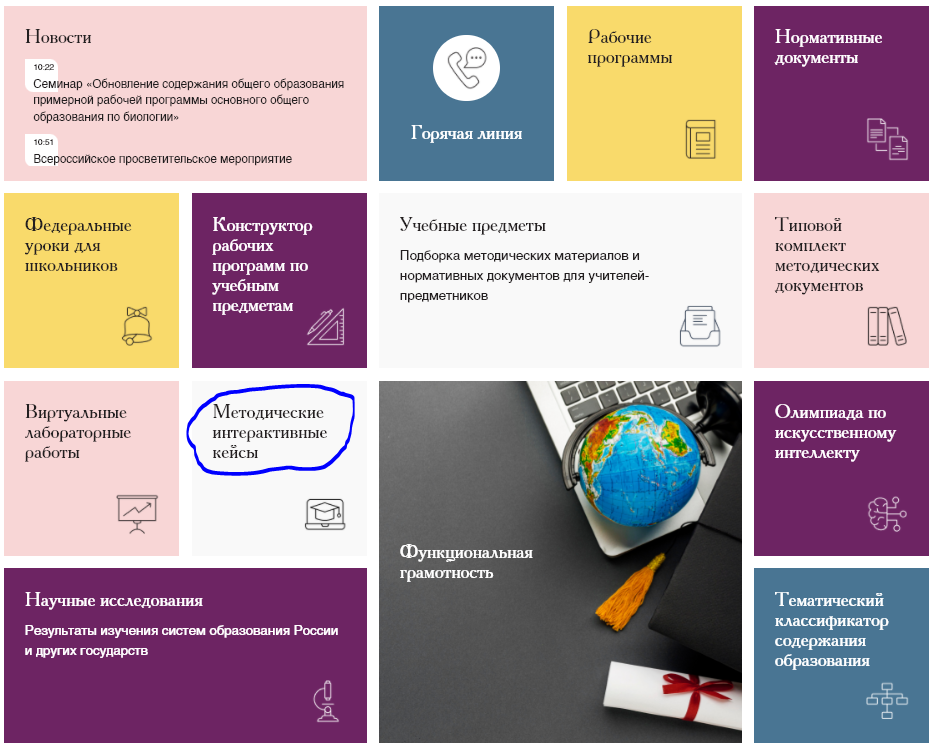 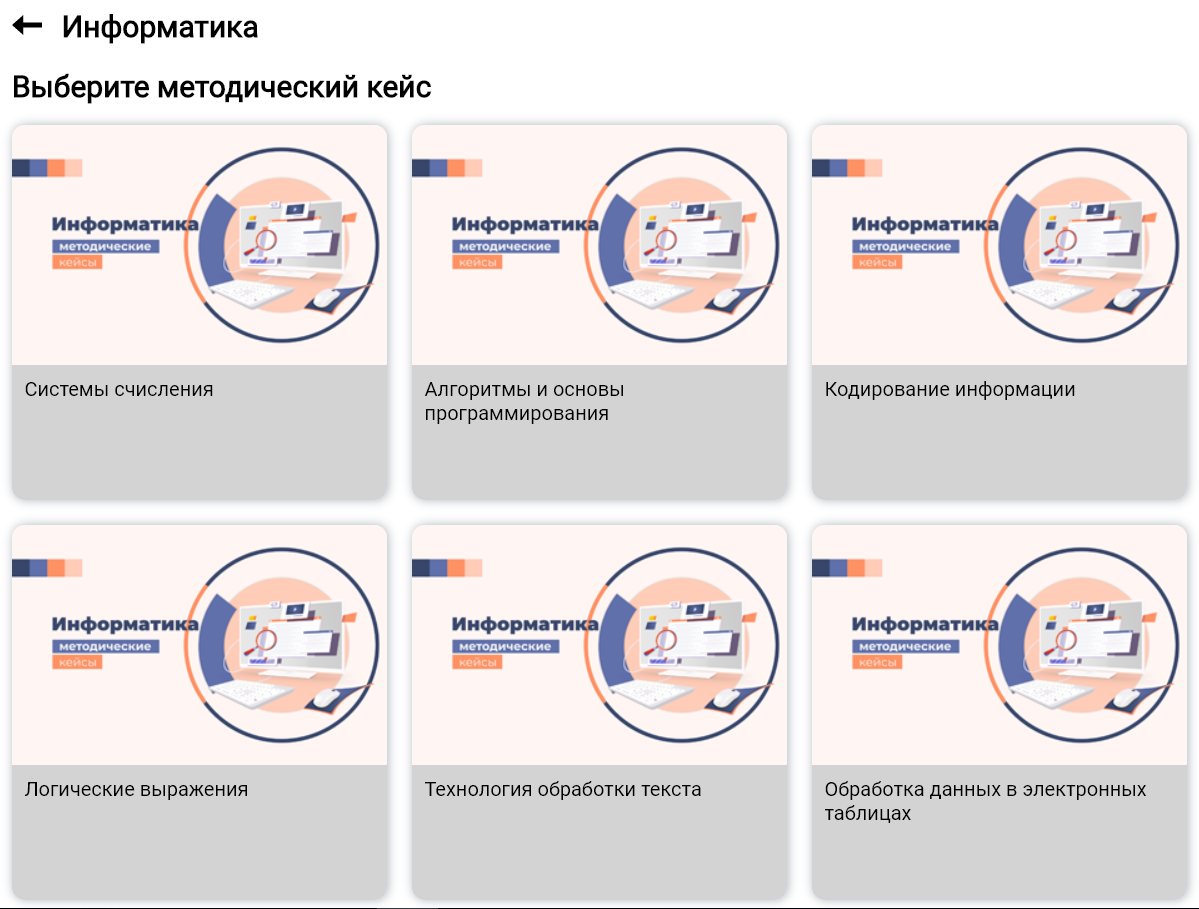 https://edsoo.ru/
Если в классе ребенок с ОВЗ

В пояснительной записке добавьте фразу:
Рабочая учебная программа по информатике для 7 класса составлена на основе: Федерального Государственного образовательного стандарта основного общего образования (Приказ Министерства просвещения Российской Федерации от 31.05.2021 № 287 "Об утверждении федерального государственного образовательного стандарта основного общего образования"), Примерной рабочей программы основного общего образования по предмету «Информатика», Примерной программы воспитания, с учетом распределенных по классам проверяемых требований к результатам освоения Адаптированной основной образовательной программы основного общего образования обучающихся с …

Перед таблицей «Тематическое планирование» указываем, что виды деятельности для детей с ОВЗ выделены, например, курсивом и в таблицу добавляем виды деятельности согласно планируемым результатам освоения обучающимися с ОВЗ АООП (выделяем курсивом), учитывая категорию ОВЗ.